Instruction-level Parallelism
Hardware Speculative Execution
Need HW buffer for results of uncommitted instructions: reorder buffer
Reorder buffer can be operand source
Once operand commits, result is found in register
3 fields: instr. type, destination, value
Use reorder buffer number instead of reservation station as “name” of result
Instructions  commit  in order
As a result, its easy to undo speculated instructions on mispredicted branches or on exceptions
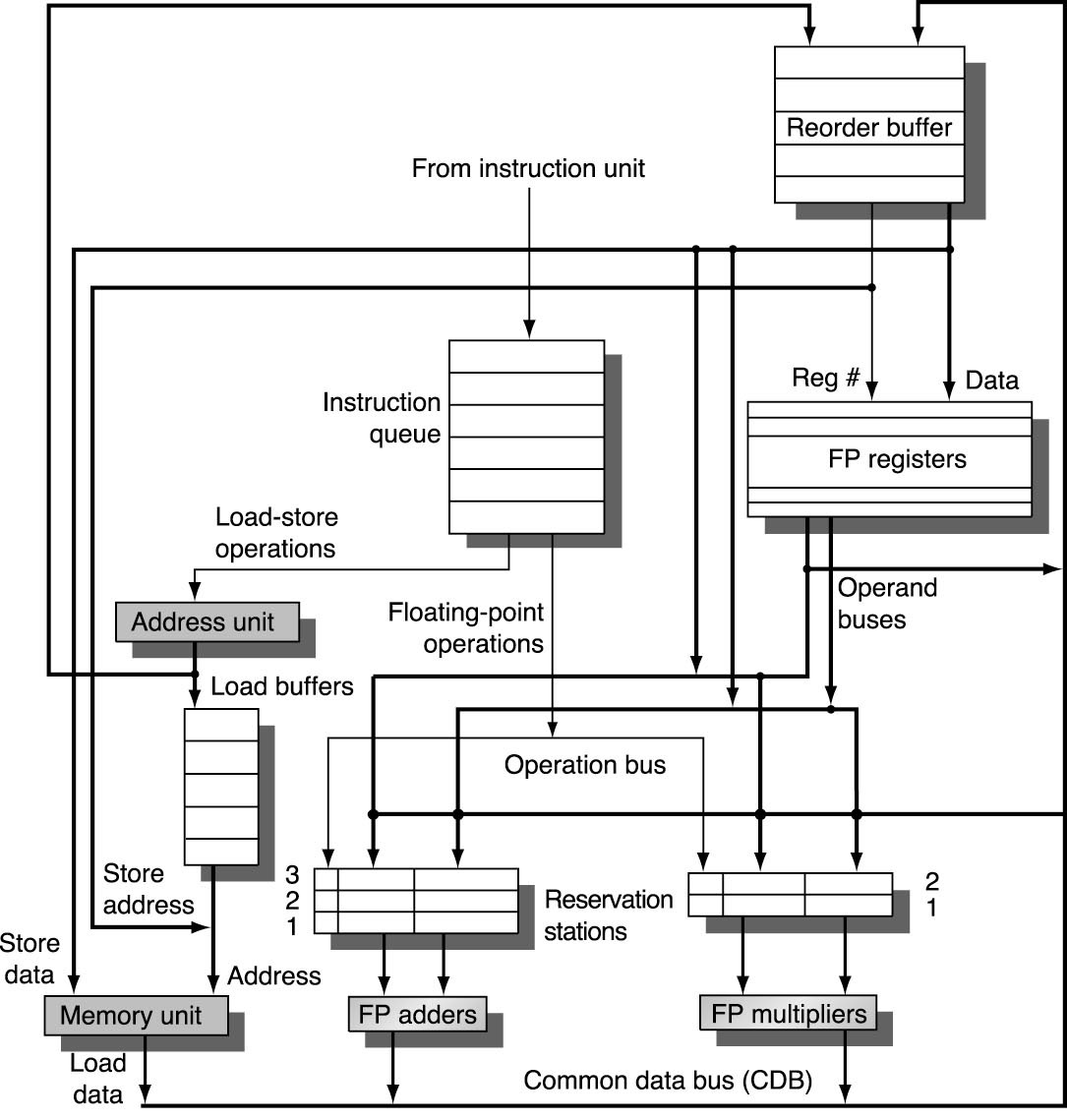 Four Steps of SpeculativeTomasulo Algorithm
1.	Issue—get instruction from FP Op Queue
 	If reservation station and reorder buffer slot free, issue instr & send operands & reorder buffer no. for destination.  Operands may be read from register file or reorder buffer.
2.	Execution—operate on operands (EX)
 	When both operands ready then execute; if not ready, watch CDB for result; when both in reservation station, execute
3.	Write result—finish execution (WB)
 	Write on Common Data Bus to all awaiting FUs & reorder buffer; mark reservation station available.
4.	Commit—update register with reorder result
 	When instr. at head of reorder buffer & result present, update register with result (or store to memory) and remove instr from reorder buffer.
ROB
Tomasulo – cycle 0
Loop:
ADDD	F4, F2, F0
MULD	F8, F4, F2
ADDD	F6, F8, F6
SUBD	F8, F2, F0
SUBI	…
BNEZ	…, Loop
Instruction Queue
SUBI …
SUBD F8, F2, F0
F0
F2
F4
F6
F8
0.0
ADDD F6, F8, F6
2.0
4.0
MULD F8, F4, F2
6.0
ADDD F4, F2, F0
8.0
1
2
3
1
2
integer
FP adders
FP mult’s
ROB
Tomasulo – cycle 1
0
1
2
3
4
5
6
ADDD
F4
-
Loop:
ADDD	F4, F2, F0
MULD	F8, F4, F2
ADDD	F6, F8, F6
SUBD	F8, F2, F0
SUBI	…
BNEZ	…
Instruction Queue
BNEZ
SUBI
F0
F2
F4
F6
F8
0.0
SUBD F8, F2, F0
2.0
4.0
ROB0
ADDD F6, F8, F6
6.0
MULD F8, F4, F2
8.0
1
2
3
ADDD
2.0
0.0
ROB0
1
2
integer
FP adders
FP mult’s
ROB
Tomasulo – cycle 2
0
1
2
3
4
5
6
ADDD
F4
-
MULD
F8
-
Loop:
ADDD	F4, F2, F0
MULD	F8, F4, F2
ADDD	F6, F8, F6
SUBD	F8, F2, F0
SUBI	…
BNEZ	…
Instruction Queue
ADDD F4, F2, F0
BNEZ
F0
F2
F4
F6
F8
0.0
SUBI
2.0
4.0
ROB0
SUBD F8, F2, F0
6.0
ADDD F6, F8, F6
8.0
ROB1
1
2
3
ADDD
2.0
0.0
ROB0
1
2
MULD
ROB0
2.0
ROB1
integer
FP adders
FP mult’s
ROB
Tomasulo – cycle 3
0
1
2
3
4
5
6
ADDD
F4
-
MULD
F8
-
ADDD
F6
-
Loop:
ADDD	F4, F2, F0
MULD	F8, F4, F2
ADDD	F6, F8, F6
SUBD	F8, F2, F0
SUBI	…
BNEZ	…
Instruction Queue
MULD F8, F4, F2
ADDD F4, F2, F0
F0
F2
F4
F6
F8
0.0
BNEZ
2.0
4.0
ROB0
SUBI
6.0
ROB2
SUBD F8, F2, F0
8.0
ROB1
1
2
3
ADDD
2.0
0.0
ROB0
1
2
ADDD
ROB1
6.0
ROB2
MULD
ROB0
2.0
ROB1
integer
FP adders
FP mult’s
ROB
Tomasulo – cycle 4
0
1
2
3
4
5
6
ADDD
F4
-
MULD
F8
-
ADDD
F6
-
SUBD
F8
-
Loop:
ADDD	F4, F2, F0
MULD	F8, F4, F2
ADDD	F6, F8, F6
SUBD	F8, F2, F0
SUBI	…
BNEZ	…
Instruction Queue
ADDD F6, F8, F6
MULD F8, F4, F2
F0
F2
F4
F6
F8
0.0
ADDD F4, F2, F0
2.0
4.0
ROB0
BNEZ
6.0
ROB2
SUBI
8.0
ROB3
1
2
3
ADDD
2.0
0.0
ROB0
1
2
ADDD
ROB1
6.0
ROB2
MULD
ROB0
2.0
ROB1
SUBD
2.0
0.0
ROB3
integer
FP adders
FP mult’s
ROB
Tomasulo – cycle 5
0
1
2
3
4
5
6
ADDD
F4
2.0
MULD
F8
-
ADDD
F6
-
SUBD
F8
-
Loop:
ADDD	F4, F2, F0
MULD	F8, F4, F2
ADDD	F6, F8, F6
SUBD	F8, F2, F0
SUBI	…
BNEZ	…
SUBI
Instruction Queue
SUBD F8, F2, F0
ADDD F6, F8, F6
F0
F2
F4
F6
F8
0.0
MULD F8, F4, F2
2.0
4.0
ROB0
ADDD F4, F2, F0
6.0
ROB2
BNEZ
8.0
ROB3
1
2
3
SUBI
ADDD
2.0
0.0
ROB0
1
2
ADDD
ROB1
6.0
ROB2
MULD
2.0
2.0
ROB1
SUBD
2.0
0.0
ROB3
integer
FP adders
FP mult’s
2.0  (ROB0)
ROB
Tomasulo – cycle 6
0
1
2
3
4
5
6
MULD
F8
-
ADDD
F6
-
SUBD
F8
-
Loop:
ADDD	F4, F2, F0
MULD	F8, F4, F2
ADDD	F6, F8, F6
SUBD	F8, F2, F0
SUBI	…
BNEZ	…
SUBI
Instruction Queue
BNEZ
SUBI
SUBD F8, F2, F0
F0
F2
F4
F6
F8
0.0
ADDD F6, F8, F6
2.0
2.0
MULD F8, F4, F2
6.0
ROB2
ADDD F4, F2, F0
8.0
ROB3
1
2
3
SUBI
1
2
BNEZ
ADDD
ROB1
6.0
ROB2
MULD
2.0
2.0
ROB1
SUBD
2.0
0.0
ROB3
integer
FP adders
FP mult’s
ROB
Tomasulo – cycle 8
0
1
2
3
4
5
6
MULD
F8
-
MULD
F8
-
ADDD
F6
-
SUBD
F8
2.0
Loop:
ADDD	F4, F2, F0
MULD	F8, F4, F2
ADDD	F6, F8, F6
SUBD	F8, F2, F0
SUBI	…
BNEZ	…
SUBI
Instruction Queue
BNEZ
ADDD
F4
ADDD F4, F2, F0
BNEZ
F0
F2
F4
F6
F8
0.0
SUBI
2.0
2.0
ROB6
SUBD F8, F2, F0
6.0
ROB2
ADDD F6, F8, F6
8.0
ROB0
1
2
3
SUBI
ADDD
2.0
0.0
ROB6
1
2
BNEZ
ADDD
ROB1
6.0
ROB2
MULD
2.0
2.0
ROB1
SUBD
2.0
0.0
ROB3
MULD
ROB6
2.0
ROB0
integer
FP adders
FP mult’s
2.0  (ROB3)
ROB
Tomasulo – cycle 9
0
1
2
3
4
5
6
MULD
F8
-
MULD
F8
-
ADDD
F6
-
SUBD
F8
2.0
Loop:
ADDD	F4, F2, F0
MULD	F8, F4, F2
ADDD	F6, F8, F6
SUBD	F8, F2, F0
SUBI	…
BNEZ	…
SUBI
Instruction Queue
BNEZ
ADDD
F4
ADDD F4, F2, F0
BNEZ
F0
F2
F4
F6
F8
0.0
SUBI
2.0
2.0
ROB6
SUBD F8, F2, F0
6.0
ROB2
ADDD F6, F8, F6
8.0
ROB0
1
2
3
SUBI
ADDD
2.0
0.0
ROB6
1
2
BNEZ
ADDD
ROB1
6.0
ROB2
MULD
2.0
2.0
ROB1
MULD
ROB6
2.0
ROB0
integer
FP adders
FP mult’s
ROB
Tomasulo – cycle 11
0
1
2
3
4
5
6
MULD
F8
-
MULD
F8
-
ADDD
F6
-
SUBD
F8
2.0
Loop:
ADDD	F4, F2, F0
MULD	F8, F4, F2
ADDD	F6, F8, F6
SUBD	F8, F2, F0
SUBI	…
BNEZ	…
SUBI
Instruction Queue
BNEZ
ADDD
F4
2.0
ADDD F4, F2, F0
BNEZ
F0
F2
F4
F6
F8
0.0
SUBI
2.0
2.0
ROB6
SUBD F8, F2, F0
6.0
ROB2
ADDD F6, F8, F6
8.0
ROB0
1
2
3
SUBI
ADDD
2.0
0.0
ROB6
1
2
BNEZ
ADDD
ROB1
6.0
ROB2
MULD
2.0
2.0
ROB1
MULD
2.0
2.0
ROB0
integer
FP adders
FP mult’s
2.0  (ROB6)
ROB
Tomasulo – cycle 15
0
1
2
3
4
5
6
MULD
F8
-
MULD
F8
4.0
ADDD
F6
-
SUBD
F8
2.0
Loop:
ADDD	F4, F2, F0
MULD	F8, F4, F2
ADDD	F6, F8, F6
SUBD	F8, F2, F0
SUBI	…
BNEZ	…
SUBI
val
Instruction Queue
BNEZ
ADDD
F4
2.0
ADDD F4, F2, F0
BNEZ
F0
F2
F4
F6
F8
0.0
SUBI
2.0
2.0
ROB6
SUBD F8, F2, F0
6.0
ROB2
ADDD F6, F8, F6
8.0
ROB0
1
2
3
1
2
BNEZ
ADDD
4.0
6.0
ROB2
MULD
2.0
2.0
ROB1
MULD
2.0
2.0
ROB0
integer
FP adders
FP mult’s
4.0  (ROB1)
ROB
Tomasulo – cycle 16
0
1
2
3
4
5
6
MULD
F8
-
ADDD
F6
-
ADDD
F6
-
SUBD
F8
2.0
Loop:
ADDD	F4, F2, F0
MULD	F8, F4, F2
ADDD	F6, F8, F6
SUBD	F8, F2, F0
SUBI	…
BNEZ	…
SUBI
val
Instruction Queue
BNEZ
ADDD
F4
2.0
MULD F8, F4, F2
ADDD F4, F2, F0
F0
F2
F4
F6
F8
0.0
BNEZ
2.0
2.0
ROB6
SUBI
6.0
ROB2
SUBD F8, F2, F0
4.0
ROB0
1
2
3
ADDD
ROB0
ROB2
ROB1
1
2
BNEZ
ADDD
4.0
6.0
ROB2
MULD
2.0
2.0
ROB0
integer
Branch
Mispredicted!
FP adders
FP mult’s
ROB
Tomasulo – cycle 17
0
1
2
3
4
5
6
flushed
flushed
ADDD
F6
-
SUBD
F8
2.0
Loop:
ADDD	F4, F2, F0
MULD	F8, F4, F2
ADDD	F6, F8, F6
SUBD	F8, F2, F0
SUBI	…
BNEZ	…
SUBI
val
Instruction Queue
BNEZ
nt
flushed
flushed
flushed
F0
F2
F4
F6
F8
0.0
flushed
2.0
2.0
flushed
6.0
ROB2
flushed
4.0
ROB3
1
2
3
1
2
ADDD
4.0
6.0
ROB2
integer
FP adders
FP mult’s
ROB
Tomasulo – cycle 19
0
1
2
3
4
5
6
ADDD
F6
10.0
SUBD
F8
2.0
Loop:
ADDD	F4, F2, F0
MULD	F8, F4, F2
ADDD	F6, F8, F6
SUBD	F8, F2, F0
SUBI	…
BNEZ	…
SUBI
val
Instruction Queue
BNEZ
nt
F0
F2
F4
F6
F8
0.0
2.0
2.0
6.0
ROB2
4.0
ROB3
1
2
3
1
2
ADDD
4.0
6.0
ROB2
integer
FP adders
FP mult’s
10.0  (ROB2)
ROB
Tomasulo – cycle 20
0
1
2
3
4
5
6
Loop:
ADDD	F4, F2, F0
MULD	F8, F4, F2
ADDD	F6, F8, F6
SUBD	F8, F2, F0
SUBI	…
BNEZ	…
Instruction Queue
F0
F2
F4
F6
F8
0.0
2.0
2.0
10.0
2.0
1
2
3
1
2
integer
FP adders
FP mult’s